Тұрақты дамудың 17 мақсаты. 7. Қол жетімді және таза энергия көздері
Орындаған: Керейкулова А.Е.
Жетекші: ф.-м.ғ.к. Туралина Д.Е.
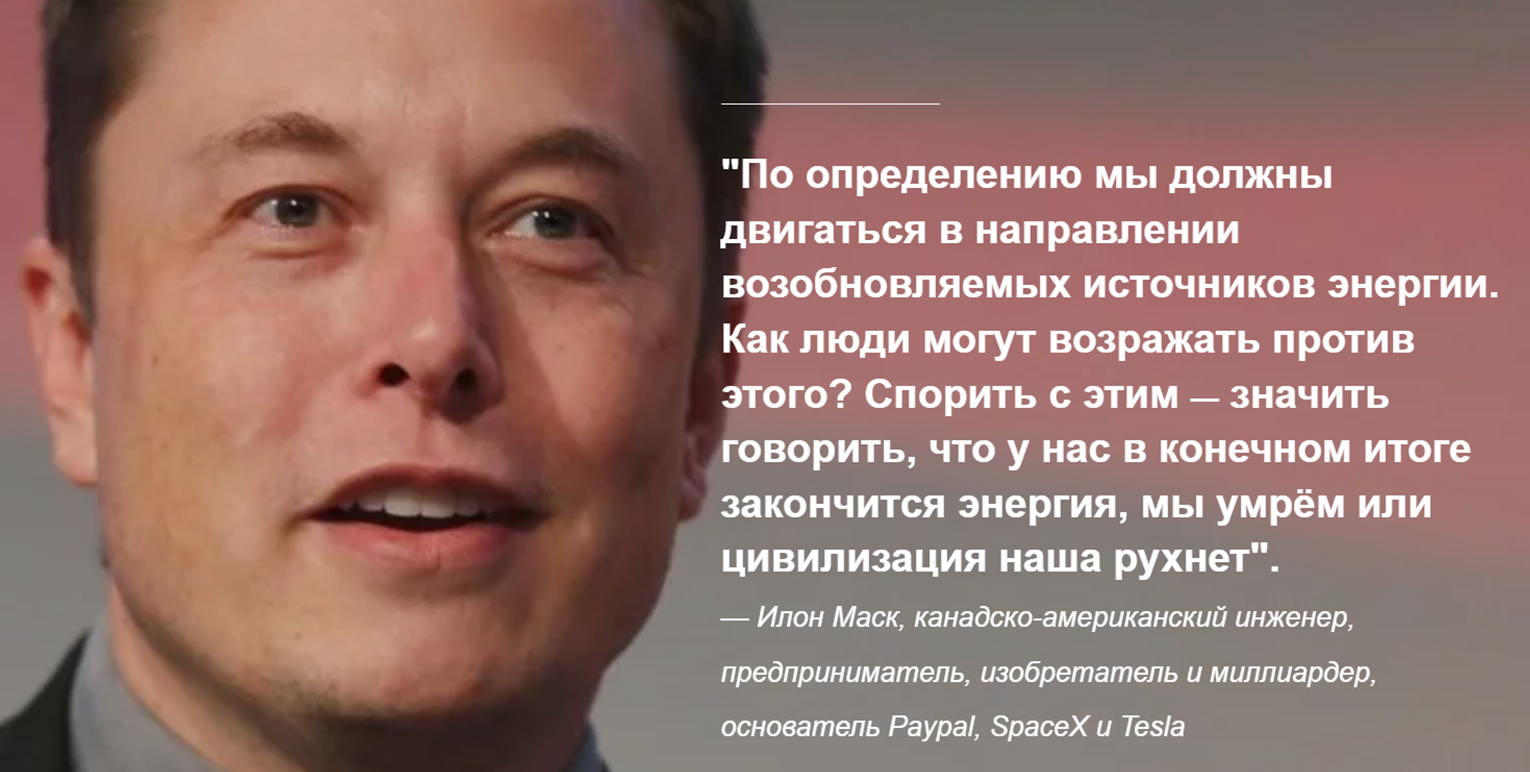 Жұмыстың өзектілігі
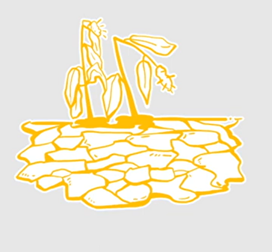 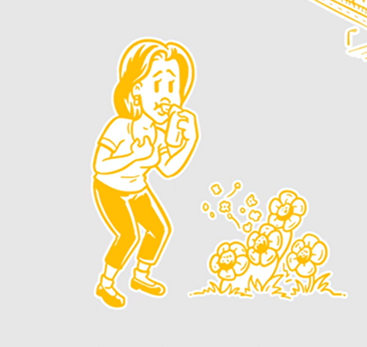 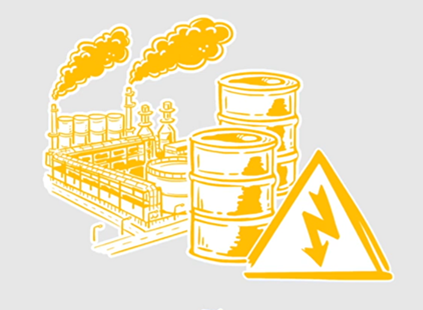 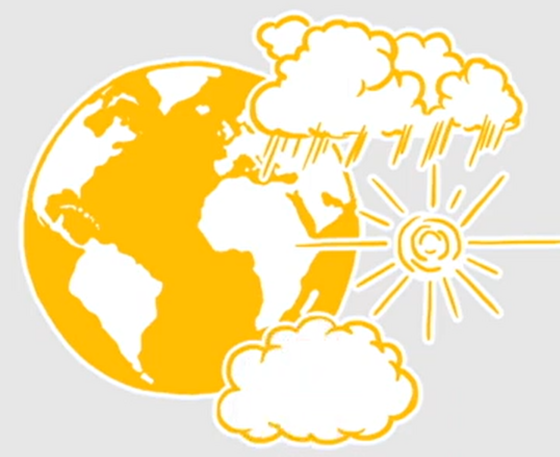 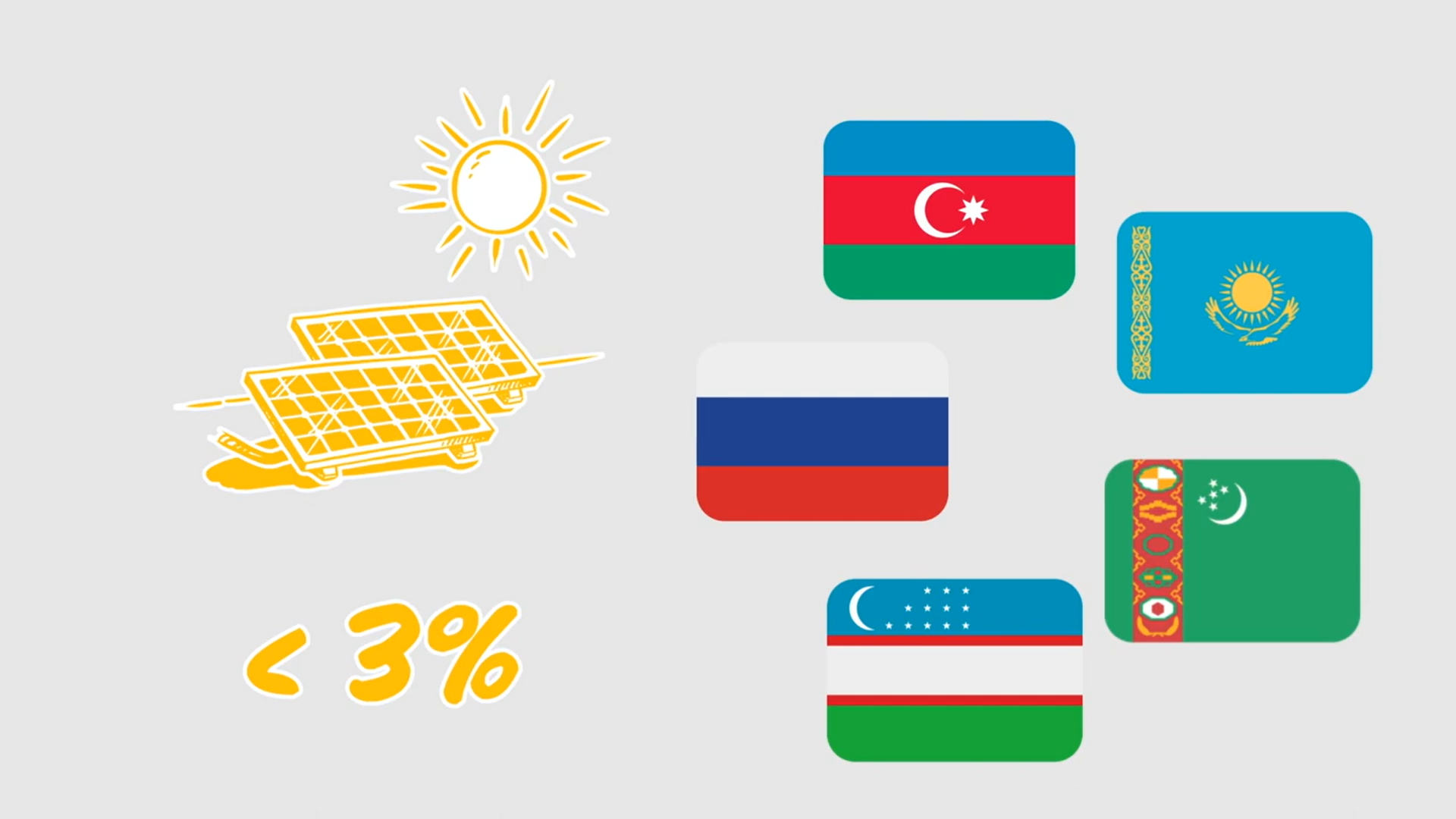 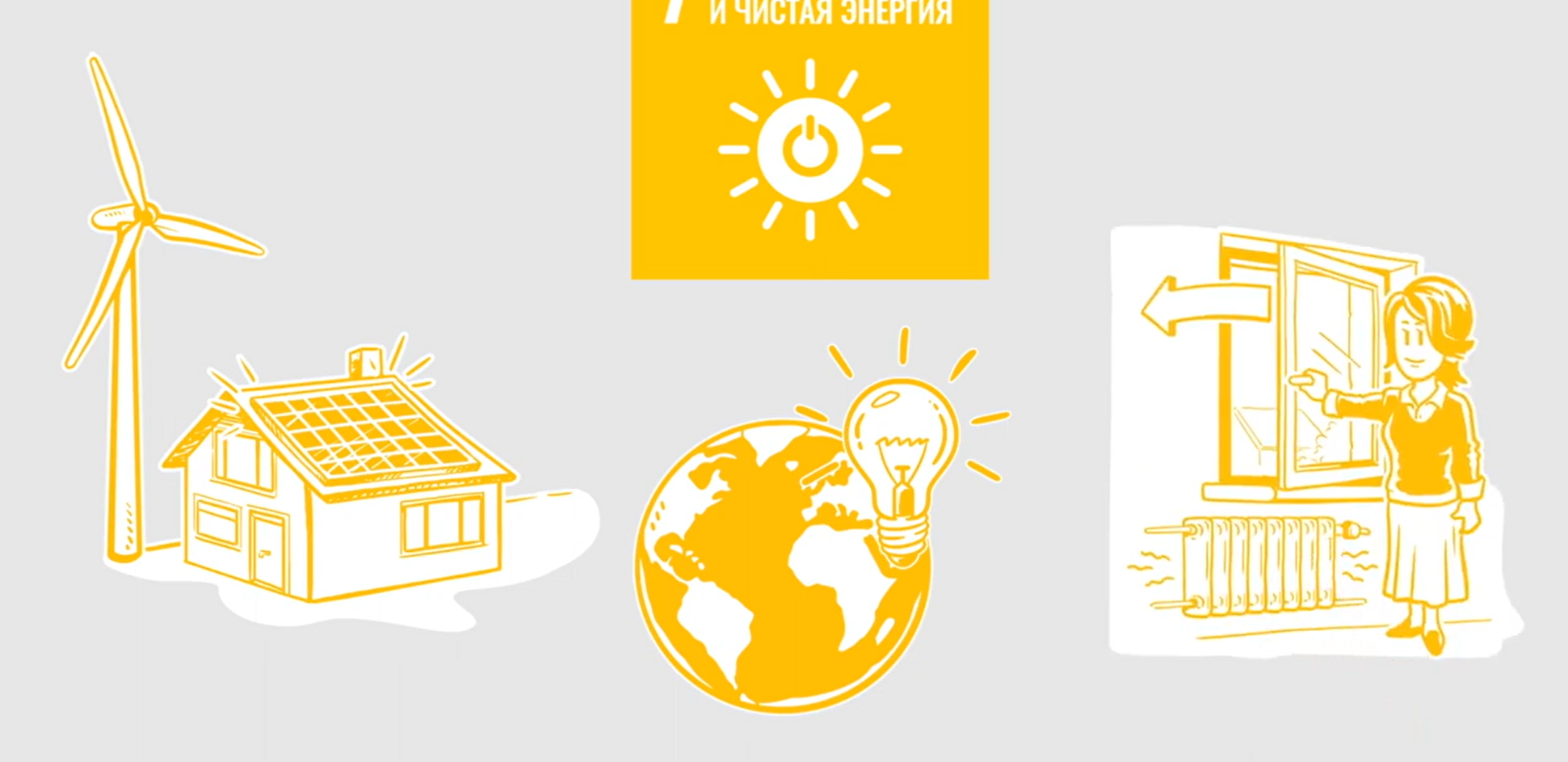 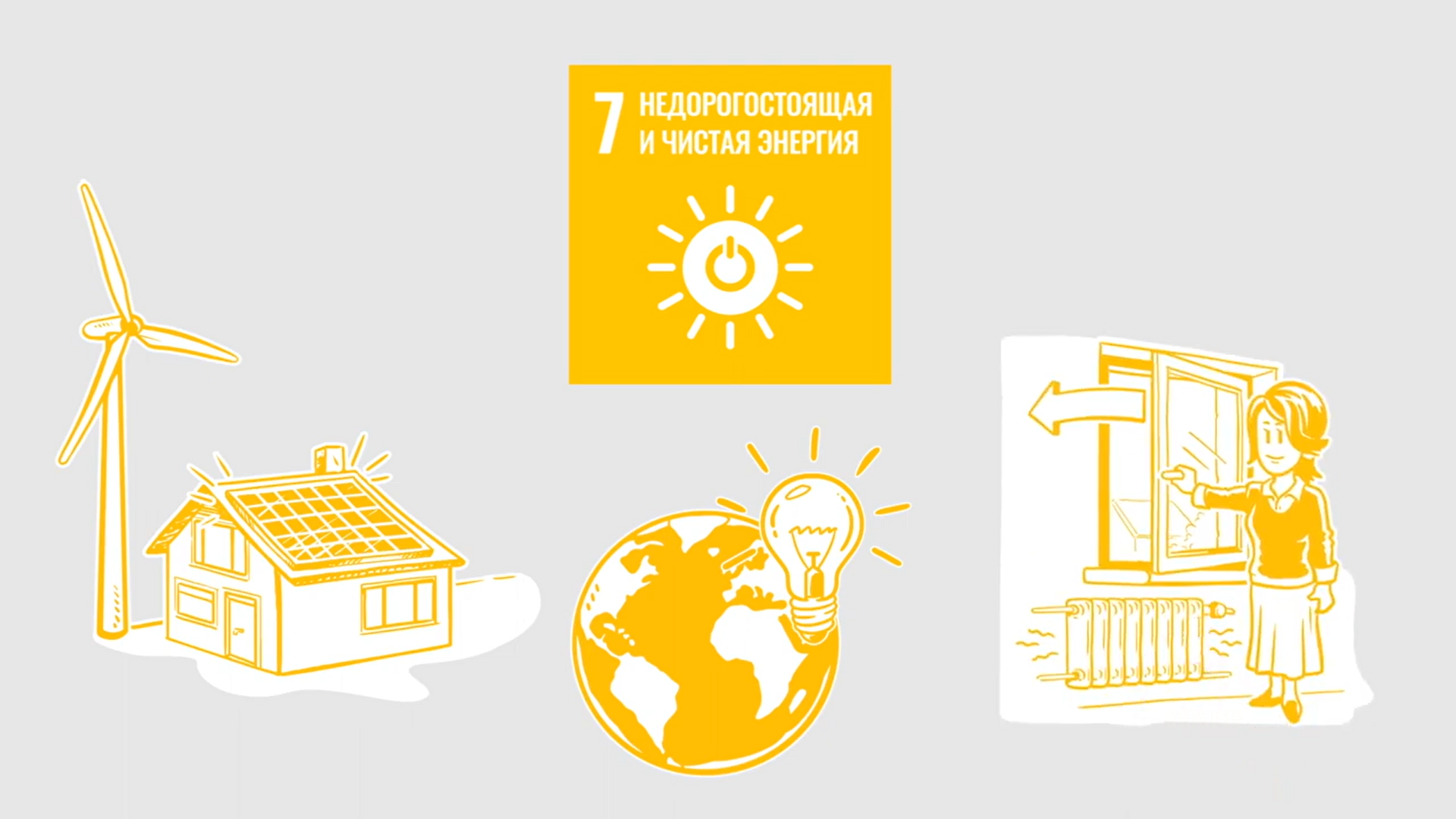 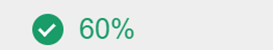 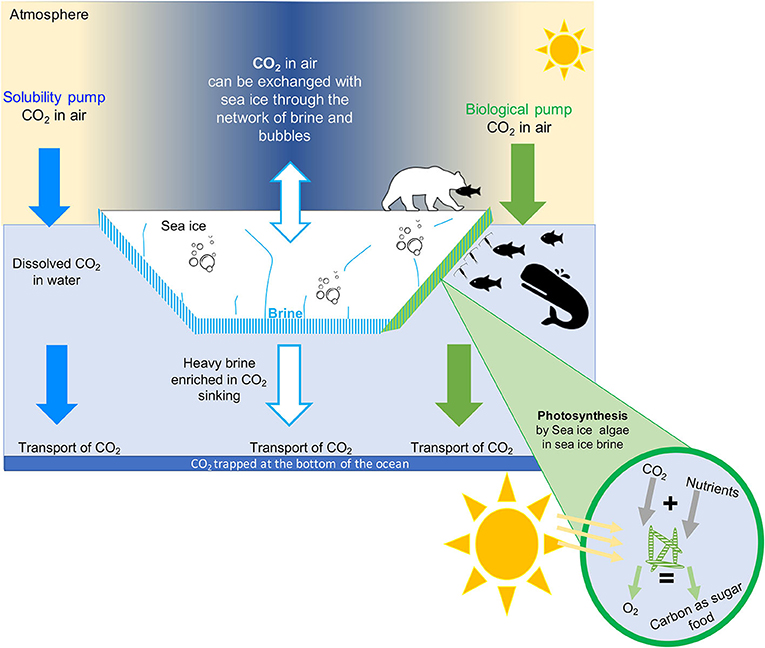 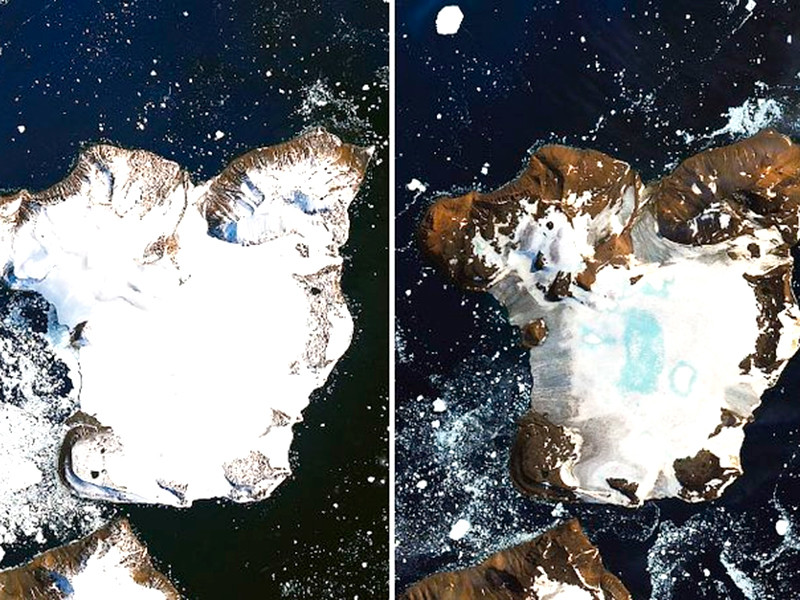 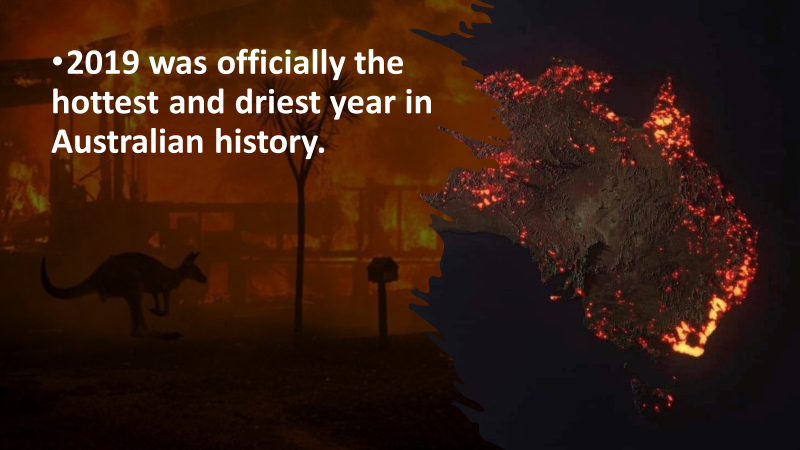 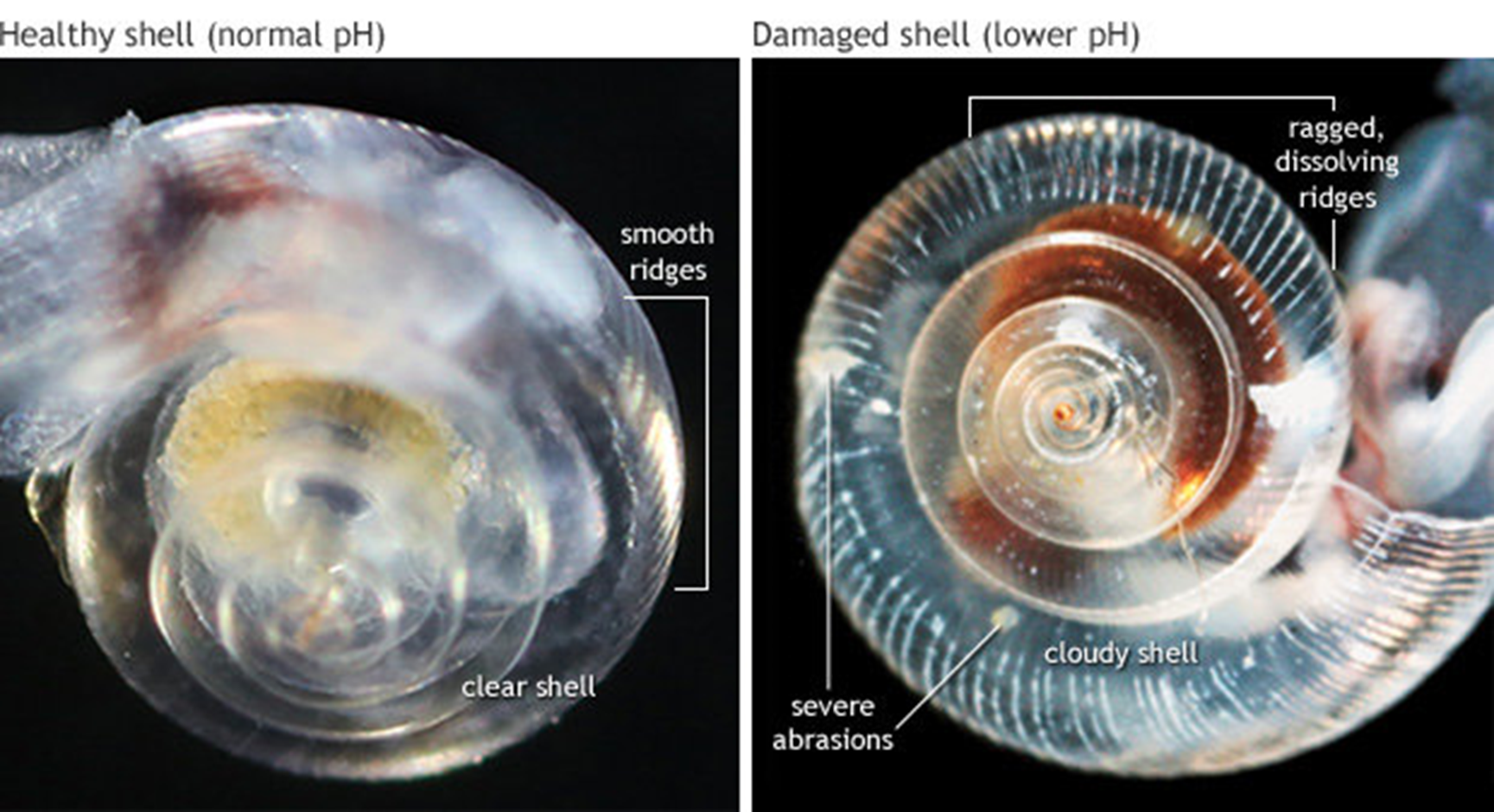 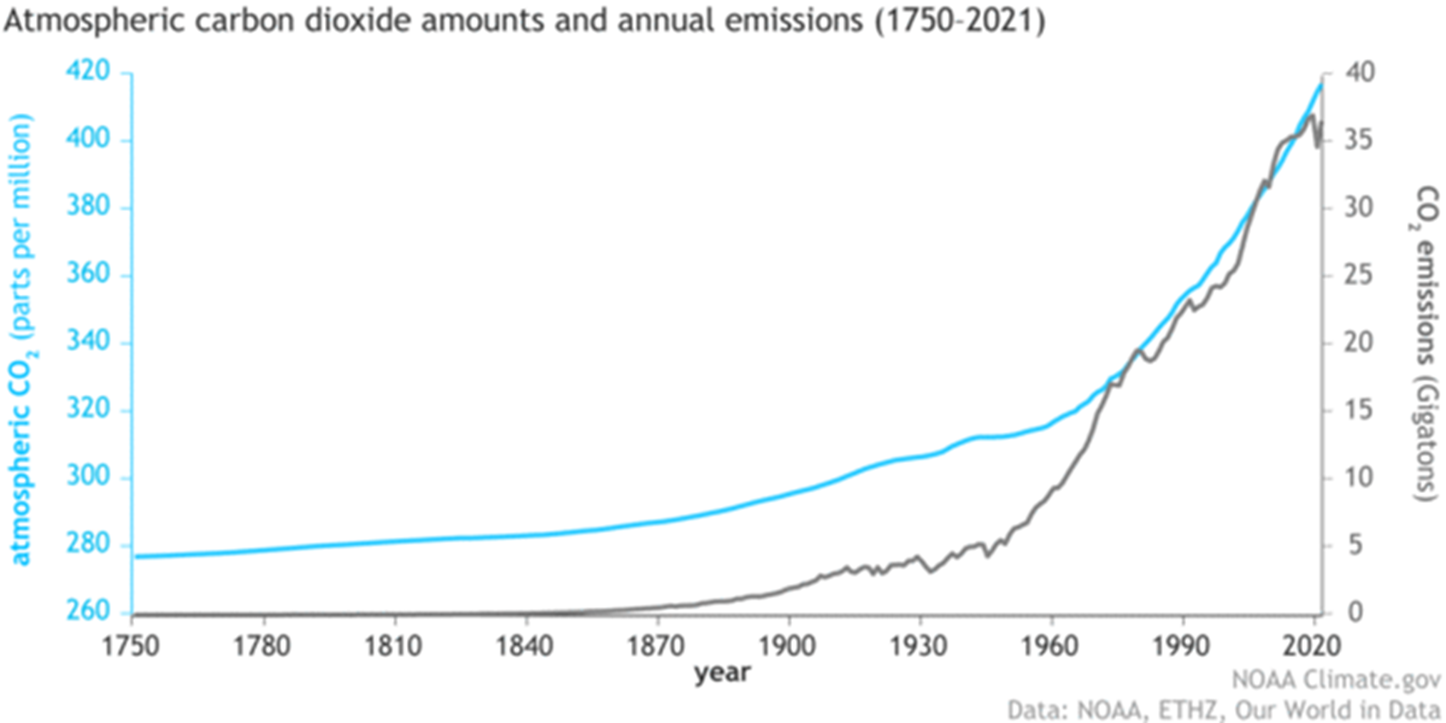 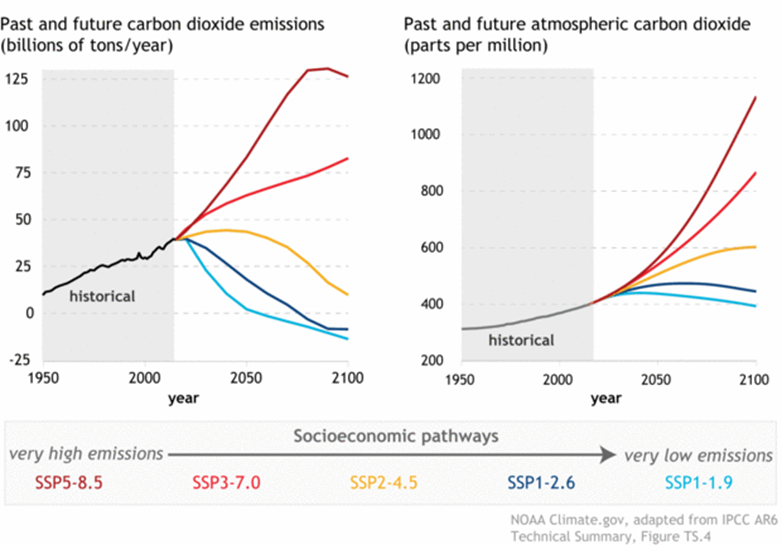 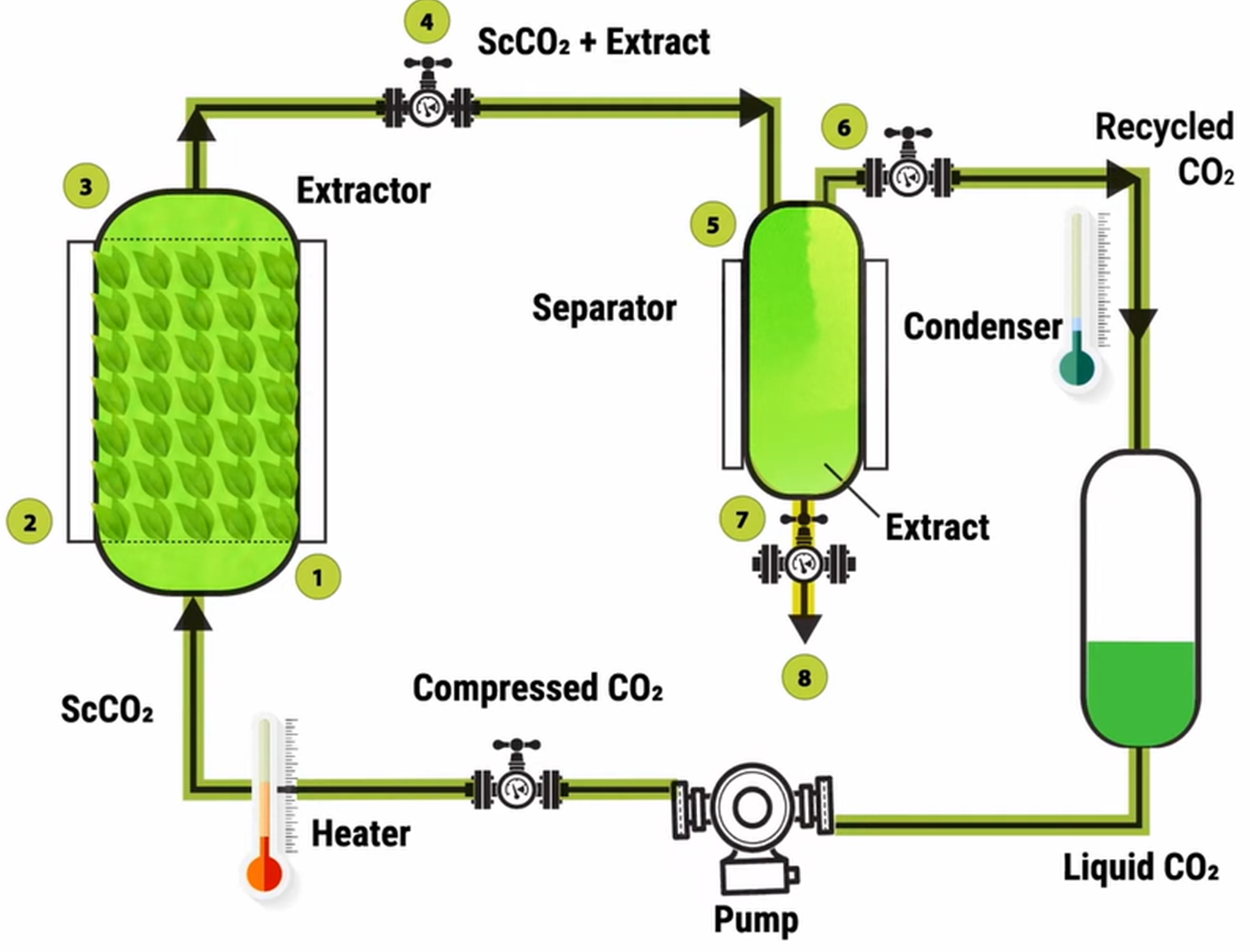 Жел энергетикасының артықшылықтары мен кемшіліктері
Бүгінгі таңда Еуропада жел электр станциясын салудың орташа құны ірі жобалар үшін белгіленген қуаттылықтың әрбір кВт-ы үшін шамамен 1 мың еуроны құрайды.
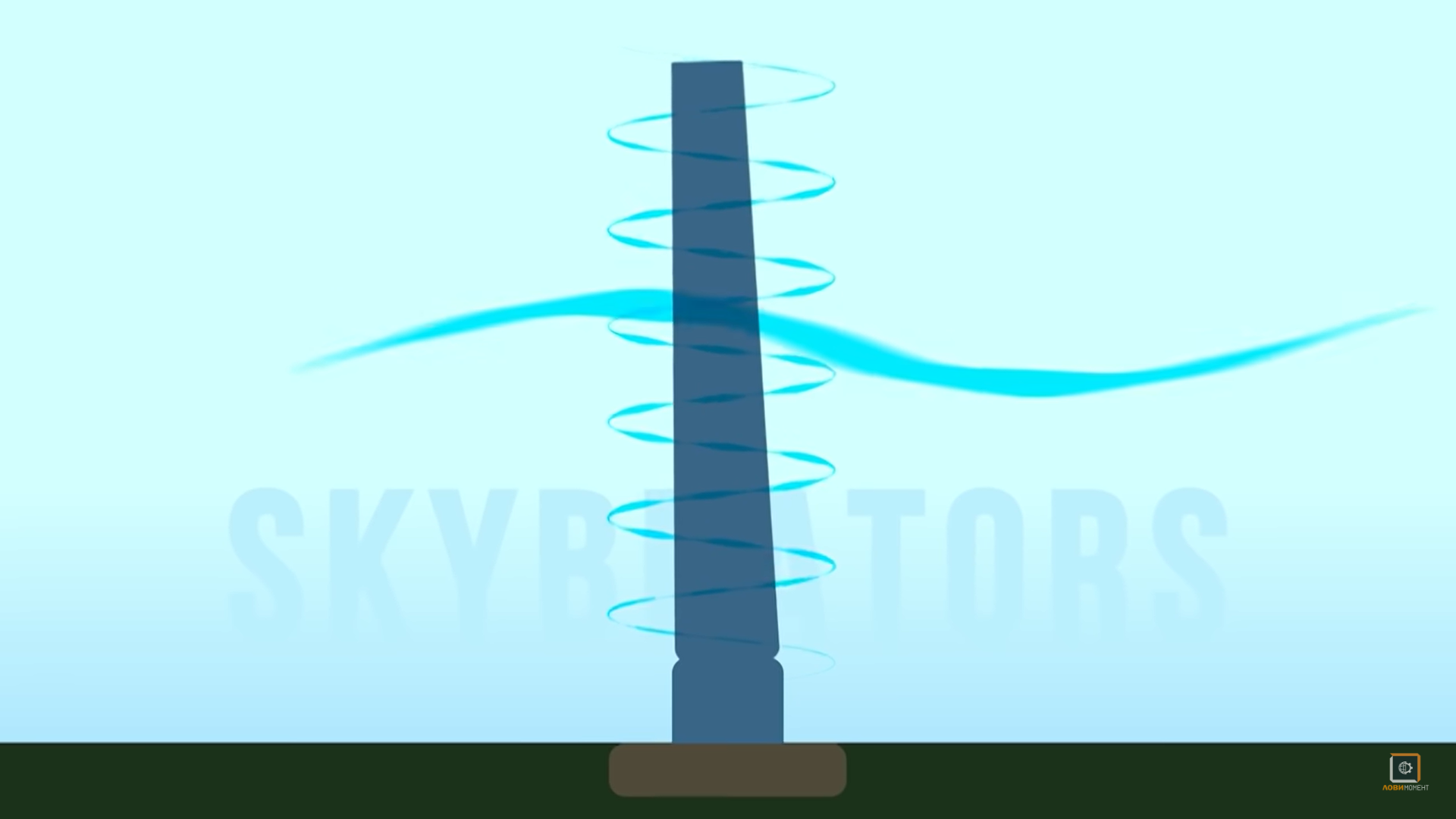 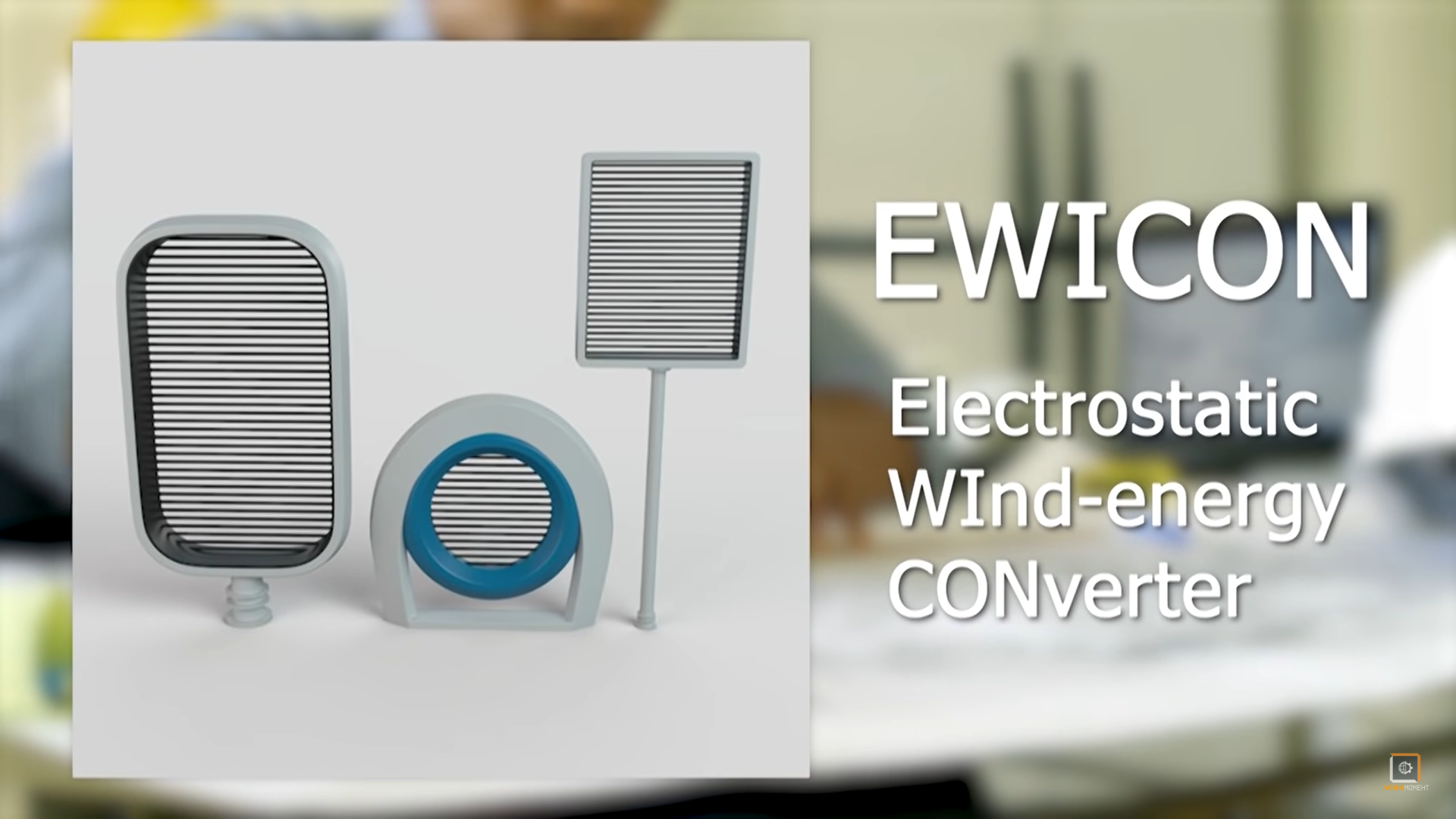 7,965 MW
Gansu wind farm
Planned: 20,000 MW
Гидроэлектростанция
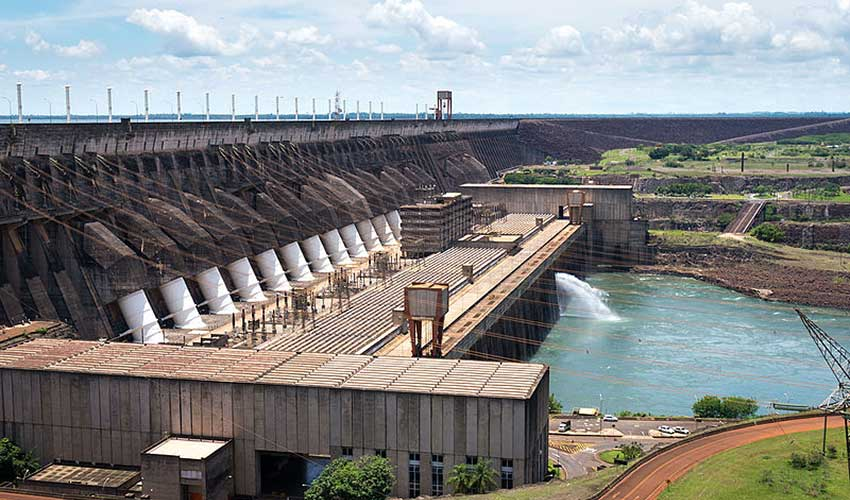 Күн коллекторы мен жылу сорғылары
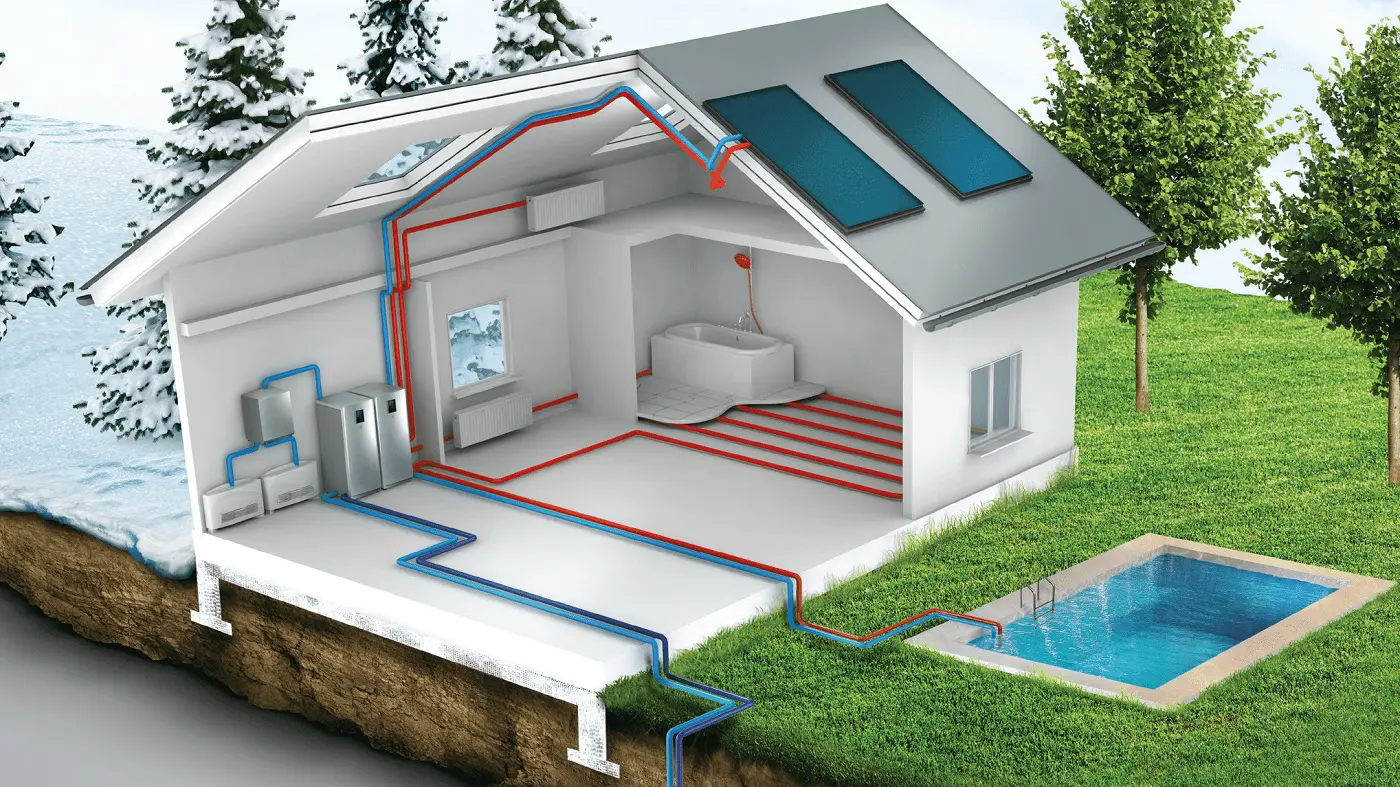 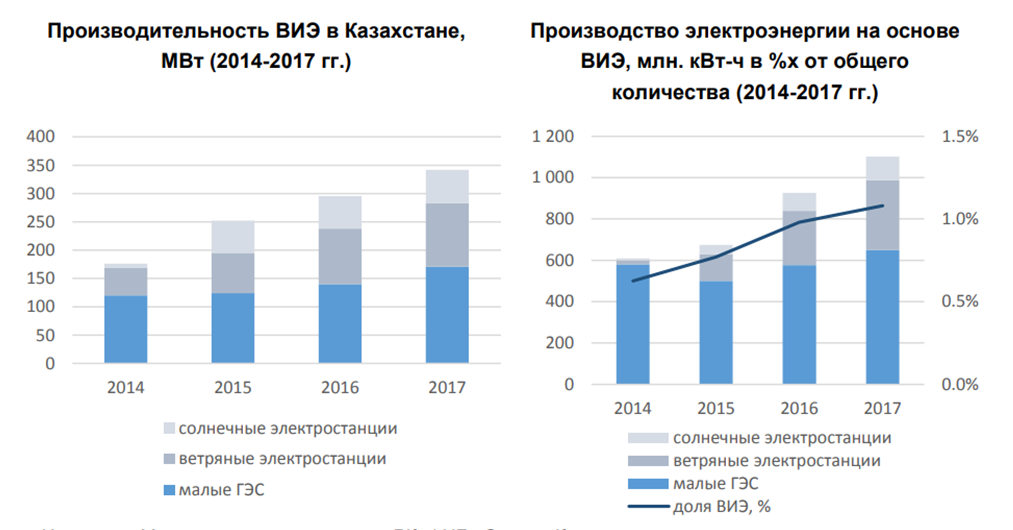 2017 жылғы 1 қазаннан бастап өндірілген электр энергиясының тарифтері жел электр станциялары үшін кВт-сағ үшін 28,31 теңге (0,087 АҚШ доллары), күн электр станциялары үшін кВт-сағ үшін 43,21 теңге (0,133 АҚШ доллары) және шағын гидроэлектростанциялар үшін 20,86 теңге (0.064 АҚШ доллары) деңгейінде белгіленді.
Үкімет электр желілеріне қол жеткізе алмайтын үй шаруашылықтары мен компаниялар үшін ЖЭК қондырғыларына (> 5 кВт) шығындардың 50%  өтейді.
Жасыл энергияға көшудегі проблемалар
Еуропада 30-50 тг, бізде 6-дан 9 тг дейін.
Білікті Мамандардың аз болуы
50 мегаватт қуат - 50 миллион долларды құрайды. Сондай-ақ, станцияның өзінің қызметіне кететін шығындар. Алайда, 15 жылдан кейін, өтеу мерзімі аяқталған кезде, шығындар өте төмен болады, өйткені станцияға жанармай қажет емес.